Figure 2. Computing differences in cortical patterns. Cortical anatomy can be compared, for any pair of subjects (3D ...
Cereb Cortex, Volume 11, Issue 1, January 2001, Pages 1–16, https://doi.org/10.1093/cercor/11.1.1
The content of this slide may be subject to copyright: please see the slide notes for details.
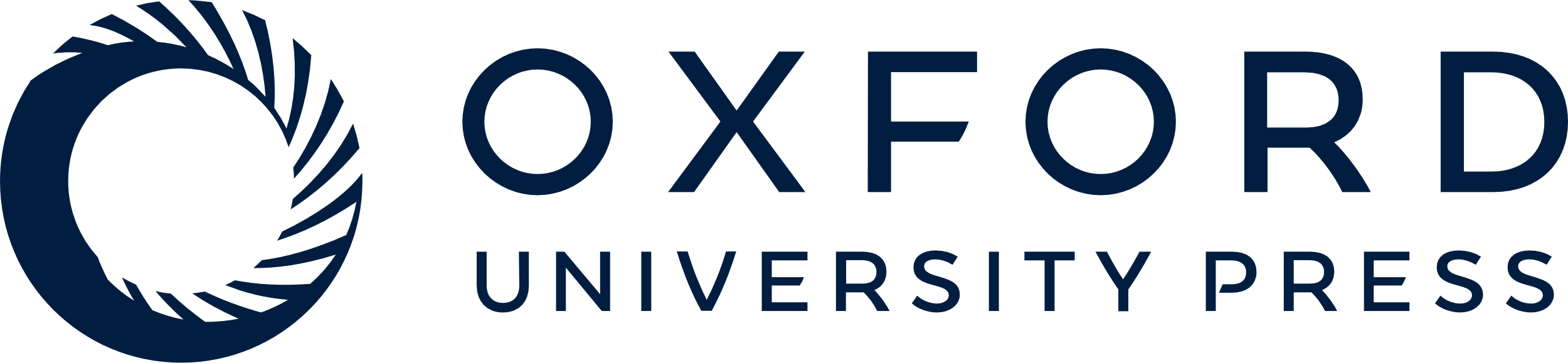 [Speaker Notes: Figure 2.  Computing differences in cortical patterns. Cortical anatomy can be compared, for any pair of subjects (3D models; top left), by computing the 3D deformation field that reconfigures one subject's cortex onto another (right panel). In this mapping gyral patterns must also be constrained to match their counterparts in the target brain. To do this, the algorithm that automatically extracts a 3D model of the cortex provides a continuous inverse mapping from each subject's cortex to a sphere or plane. A flow field in the flat parameter space then drives the cortical features into register (c,d). The full mapping (bottom right) can be recovered in 3D space as a displacement vector field that drives cortical points and regions in one brain into precise structural registration with their counterparts in the other brain. Gyral patterns can also be matched across a group of subjects to create average cortical surfaces. (c) A cortical flat map for a hemisphere of one subject, with the average cortical pattern for the group overlaid (colored lines). (d) The result of warping the individual's sulcal pattern into the average configuration for the group, using the covariant flow equations (Thompson et al., 2000a). The 3D cortical regions that map to these average locations are then recovered in each individual subject, as follows. A color code (Thompson and Toga, 1997) representing 3D cortical point locations (e) in this subject is convected along with the flow that drives the sulcal pattern into the average configuration for the group (d). Once this is done for all subjects, points on each individual's cortex are recovered (f,g) that have the same relative location to the primary folding pattern in all subjects. Averaging of these corresponding points results in a crisp average cortex. The transformation fields that map individuals onto the group average (h) are stored and used to measure regional variability.


Unless provided in the caption above, the following copyright applies to the content of this slide: © Oxford University Press]